Exploring Access and Utilization of Passport Funding: Perspectives of People with the label of Intellectual Disabilities and Their Families
Research By Us With Us
Successful Advocacy Research Group
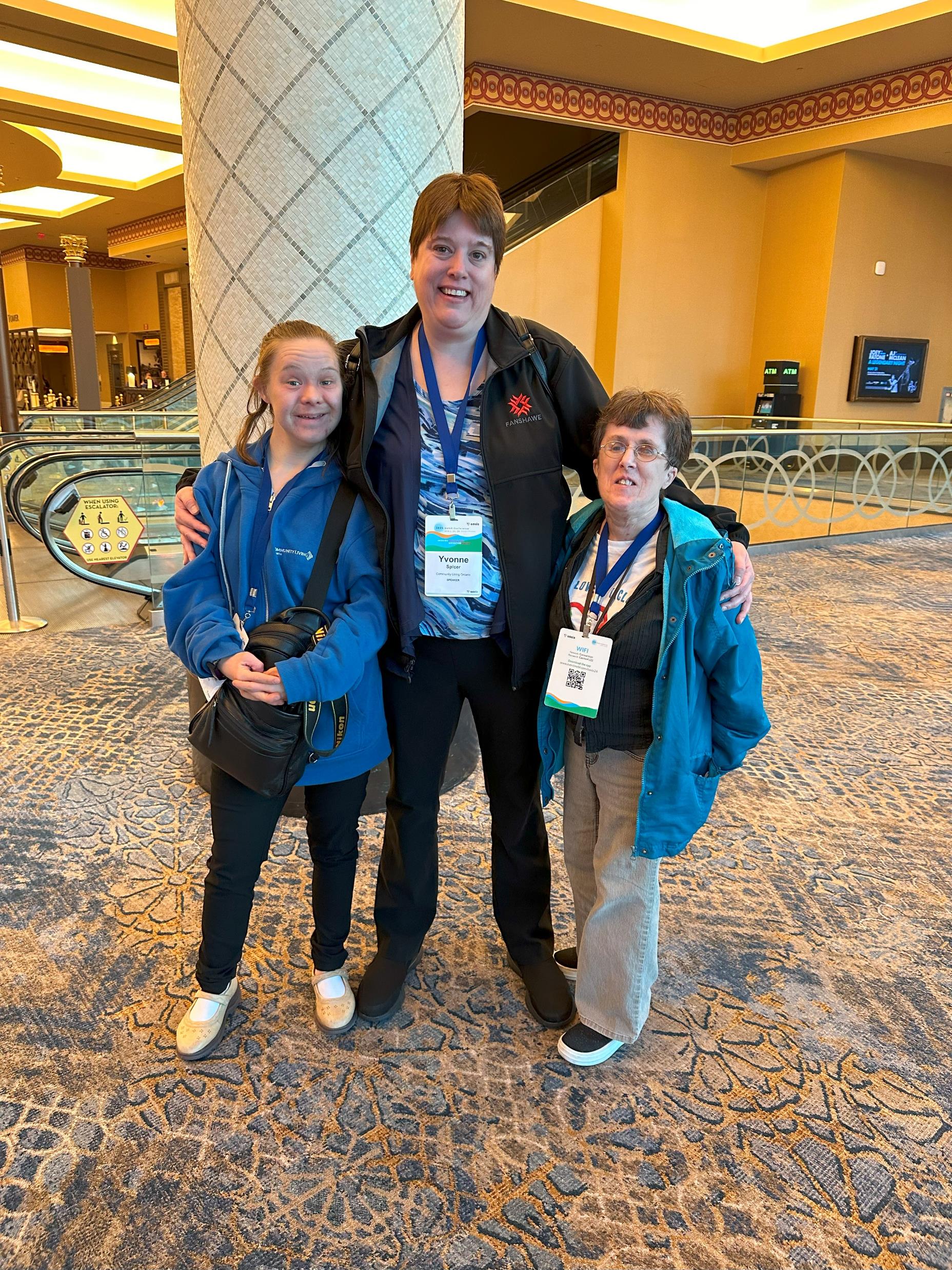 Self Advocate Research Group
Nicole Flynn
Yvonne Spicer
Theresa Somerton
Research Advisors
Alison McLean


							Kathryn Primrose
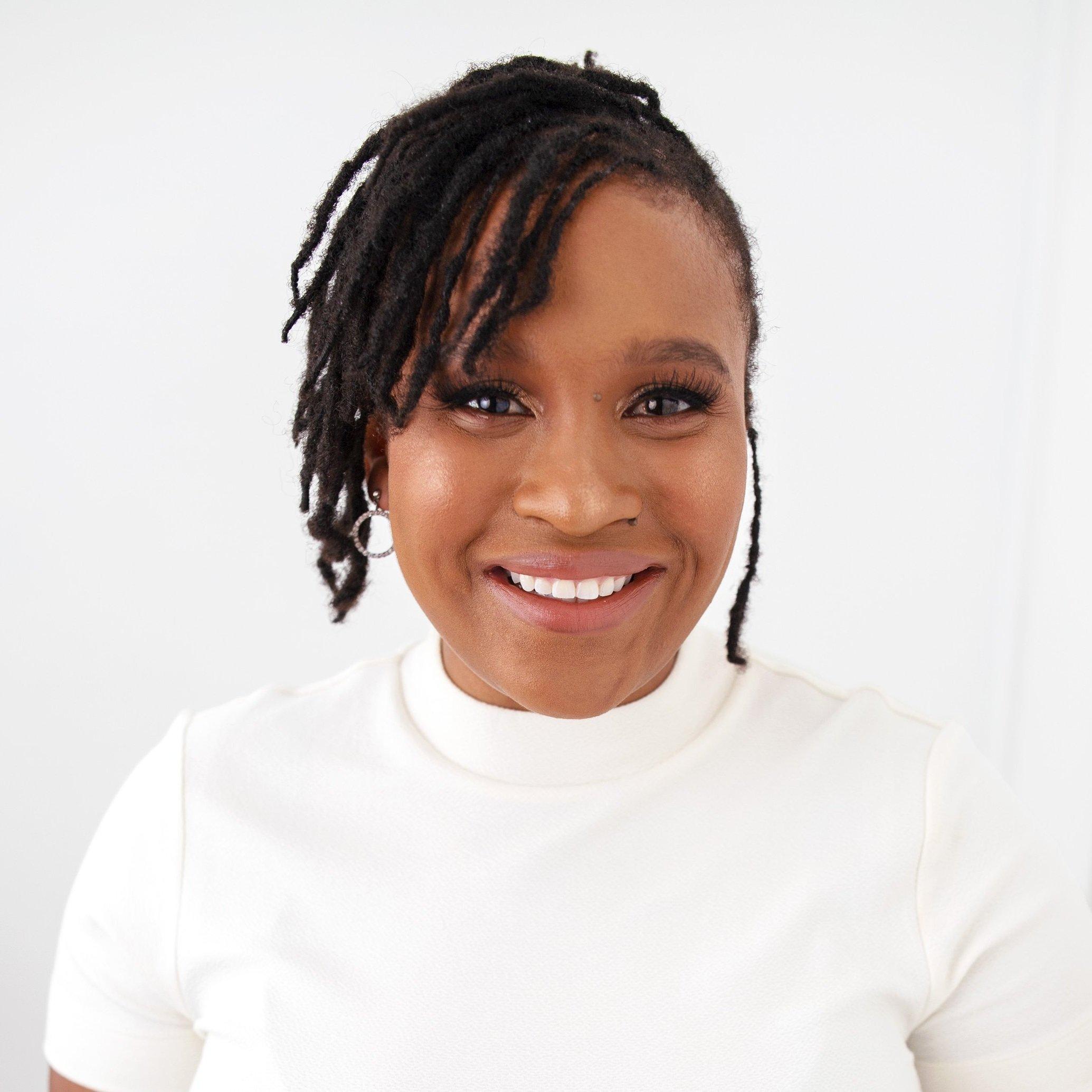 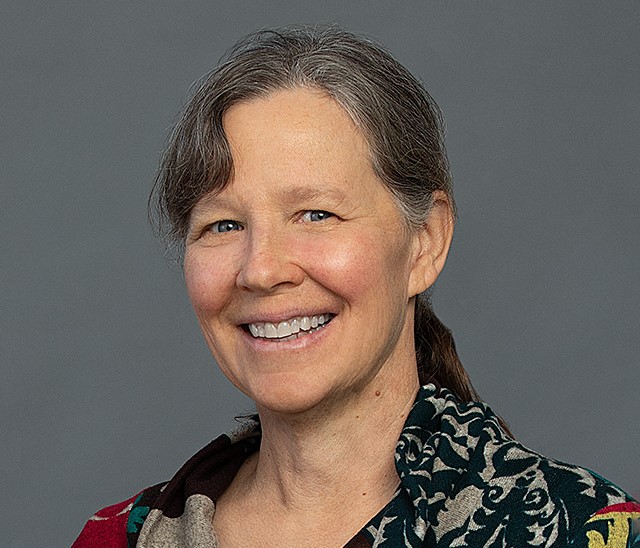 Reasons we did the survey
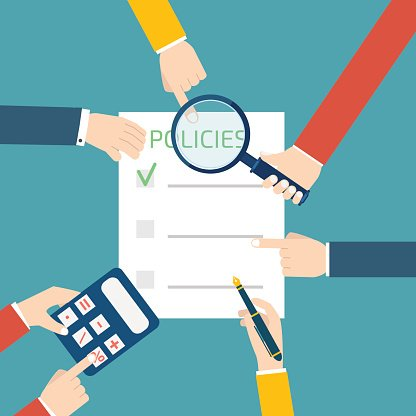 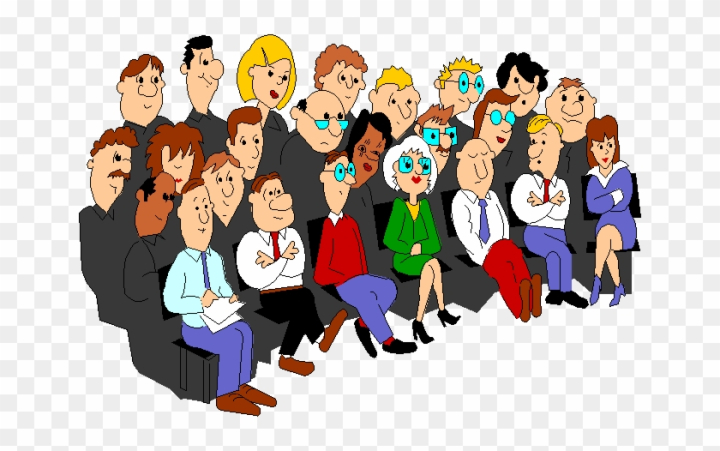 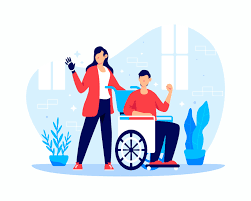 Ownership Control Access Possession
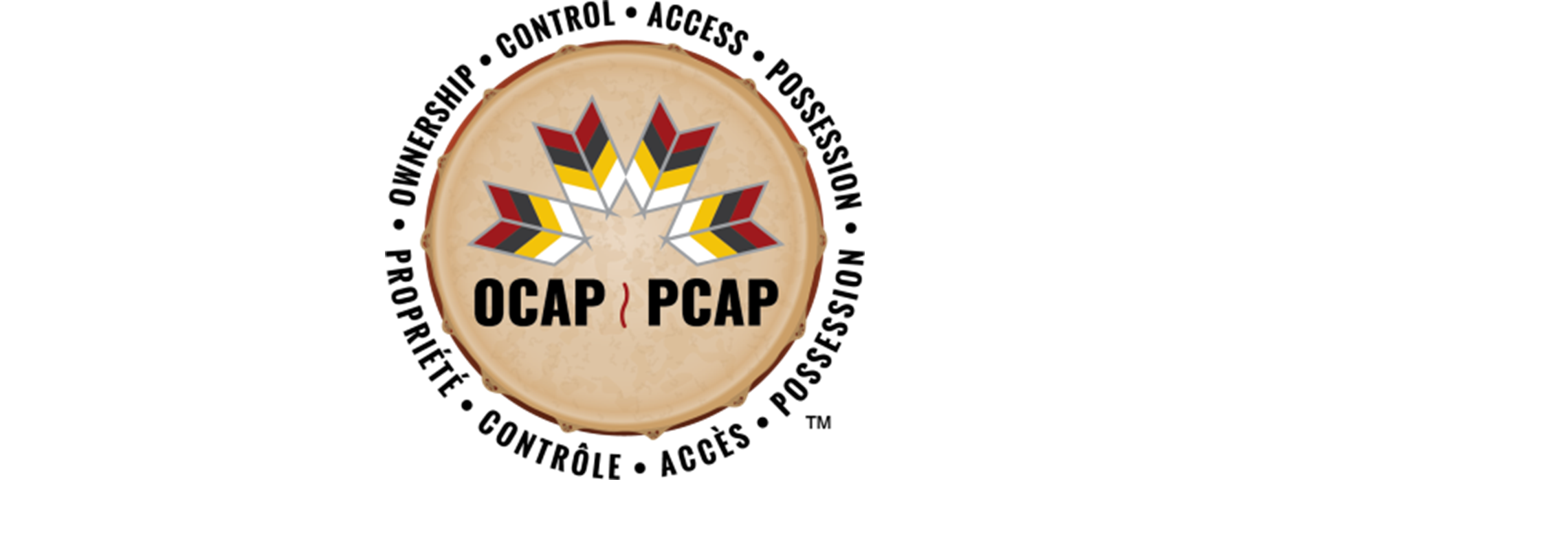 Questions we asked
Our research plan
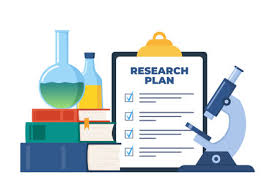 The purpose of the research
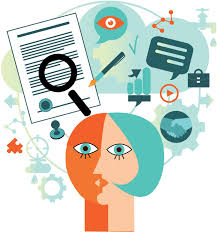 Who are we going to survey
How will we reach the people
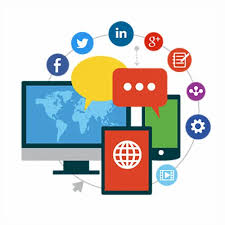 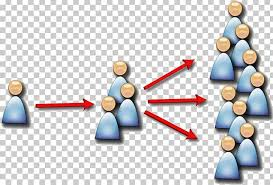 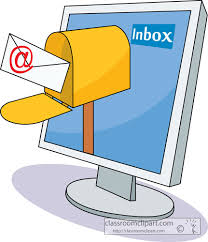 What will the survey tell us
How did we write the survey
Who we asked for feedback to make improvements
Creating and testing the survey
What was the response
What did the survey tell us
Race, Ethnicity or Cultural Heritage
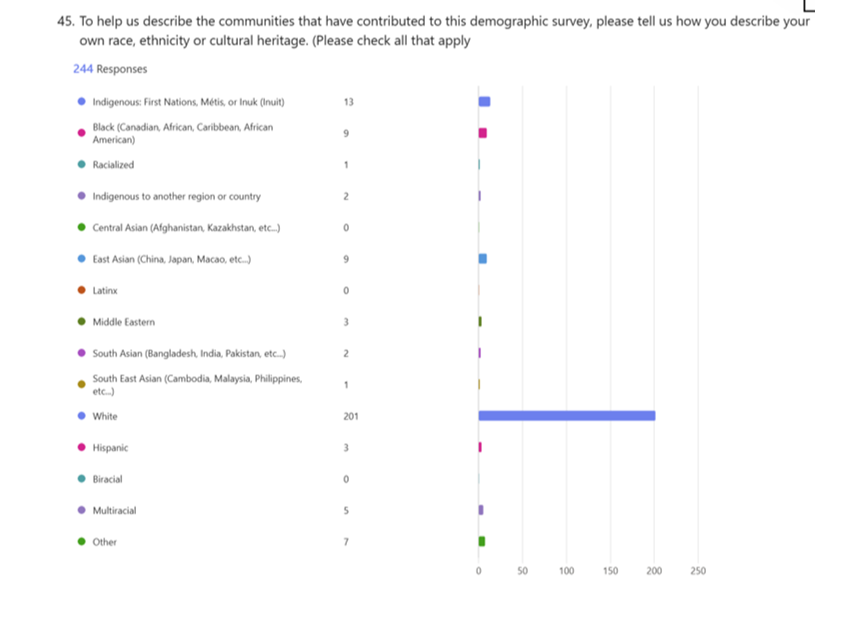 Labels of Disability
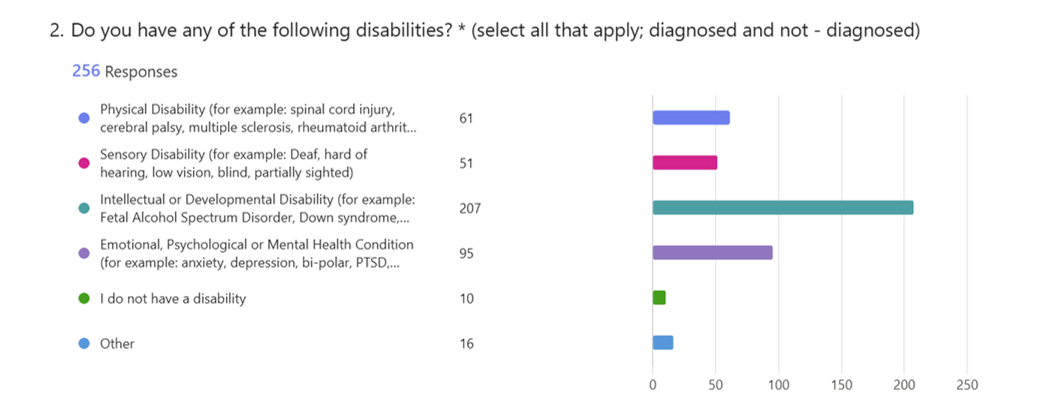 Process of being diagnosed
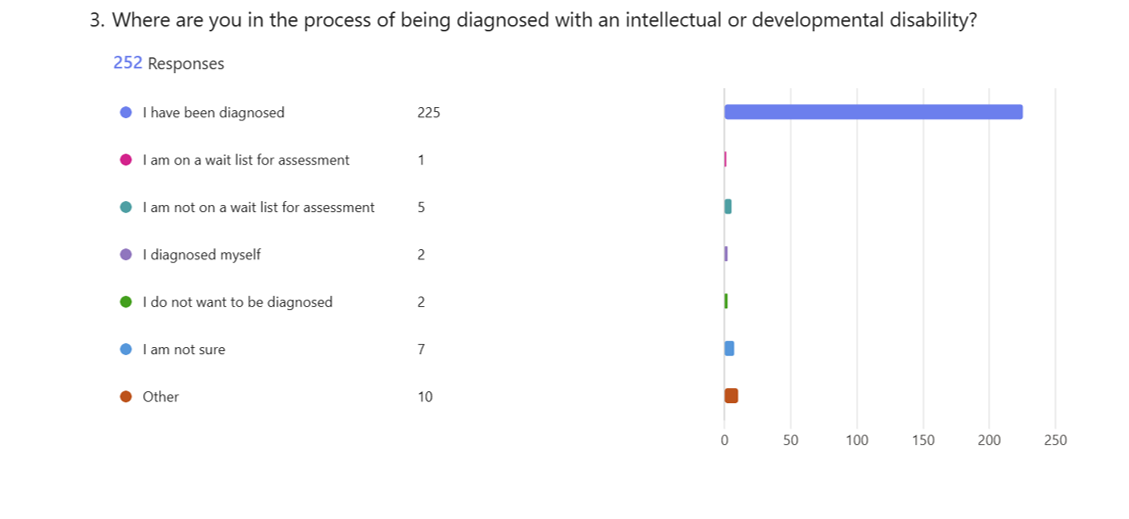 Age Group
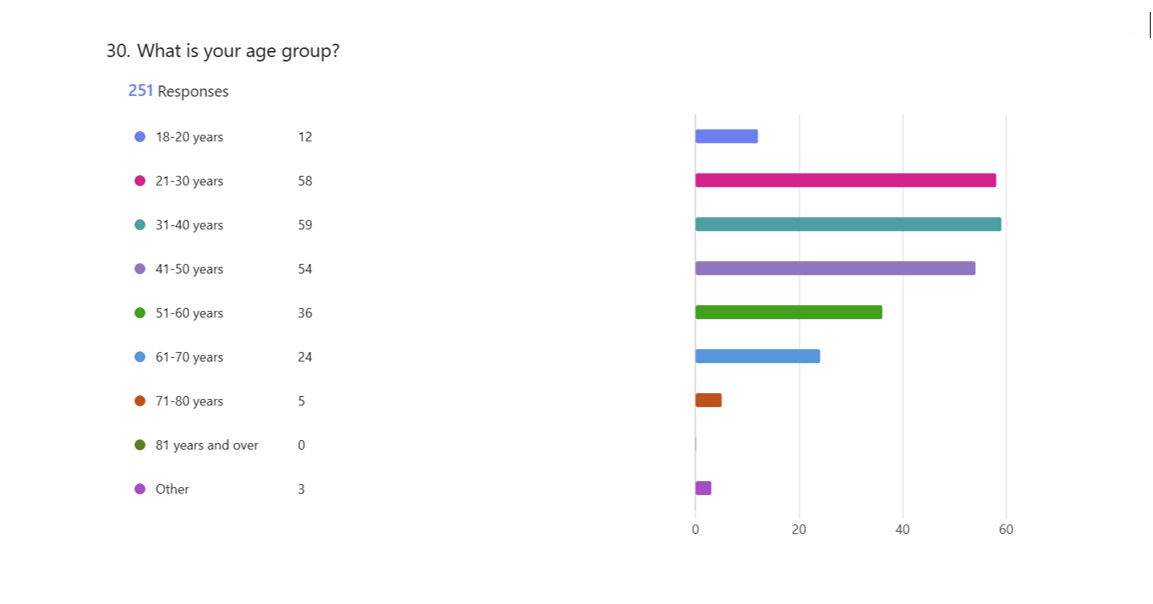 Is someone helping you
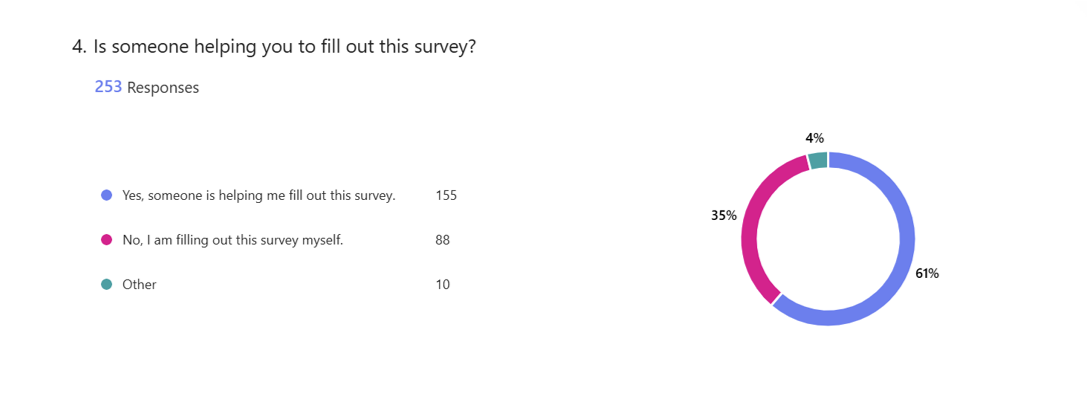 Who is helping you
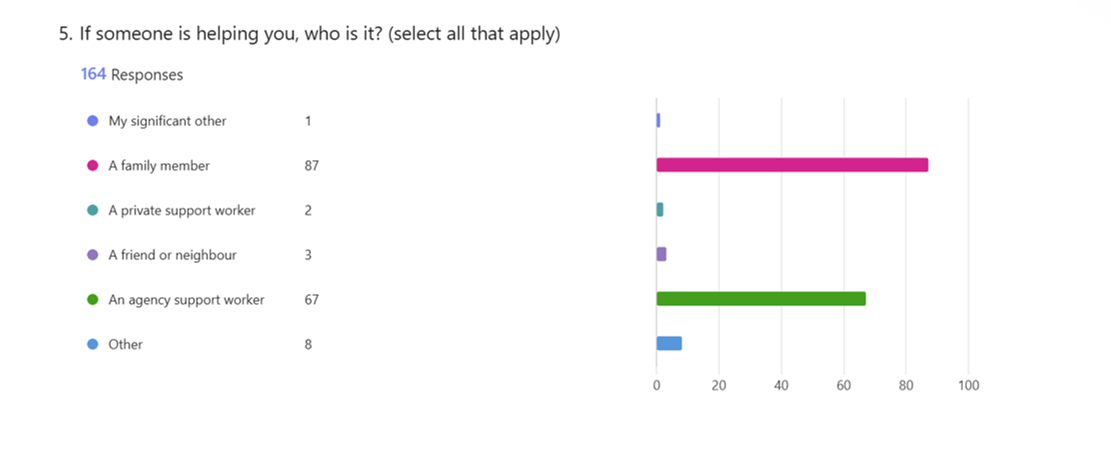 Pre – Approval Application
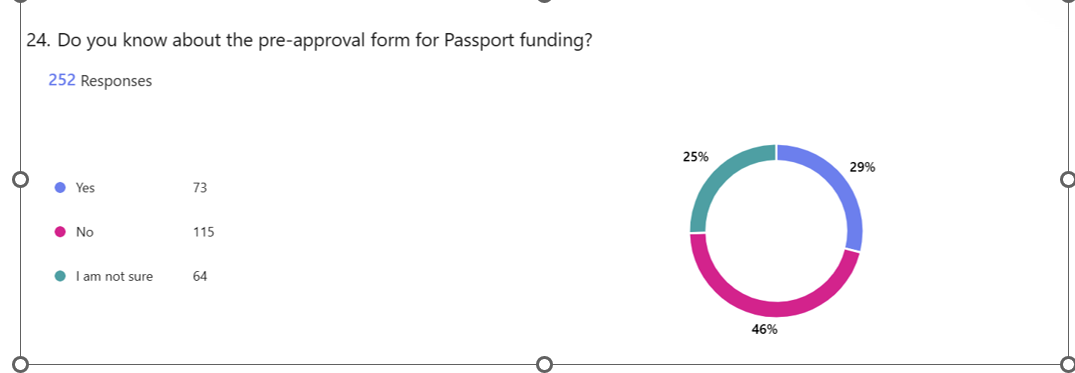 Waiting to be paid back.
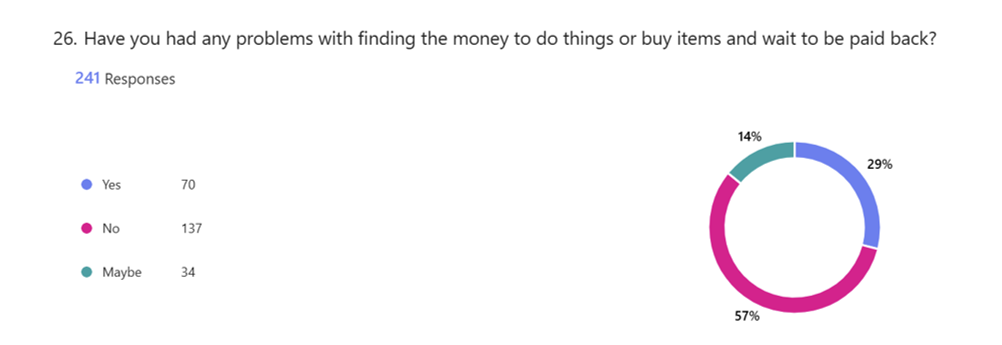 Paying for support and activities
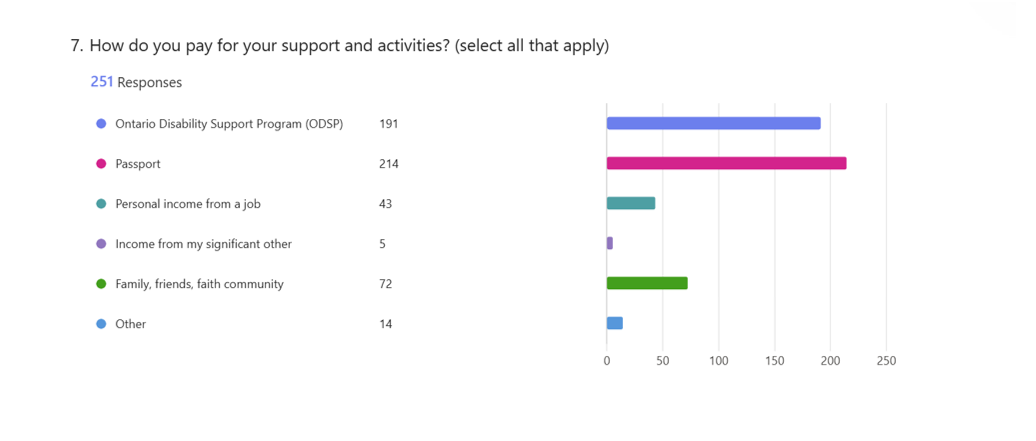 What were the takeaways from the responses
What did we learn from this experience
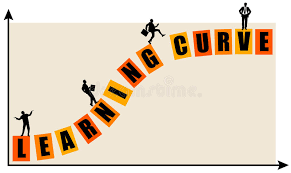 What were challenges
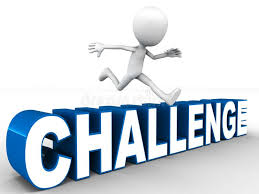 What would help?
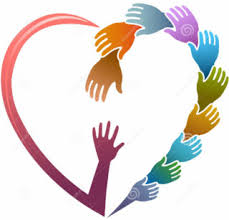 What’s next?
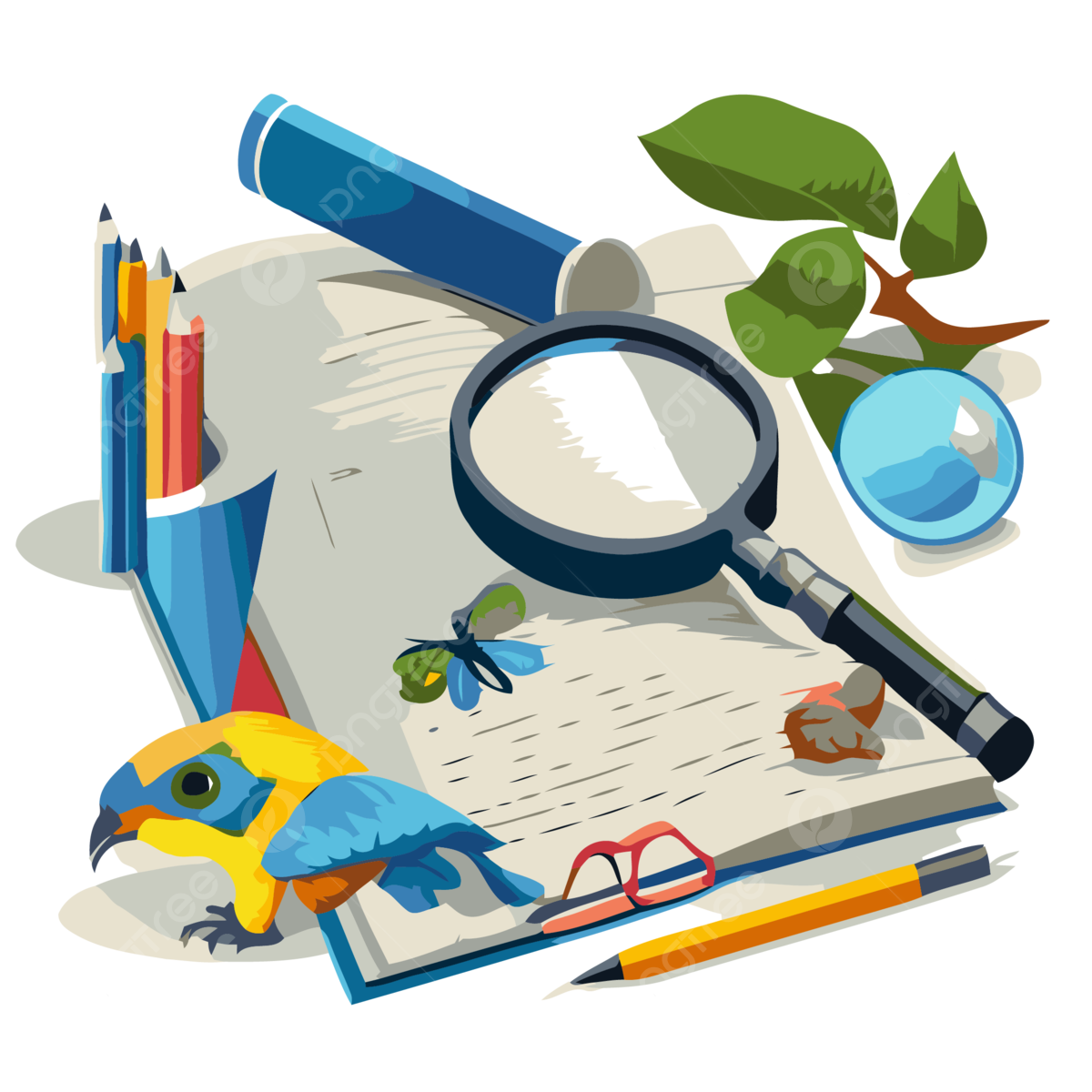 Leading Research about People who Live with the Label of Intellectual Disability
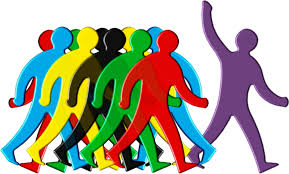 Participatory Advocacy Research Network
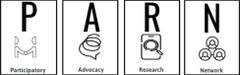 Conclusion
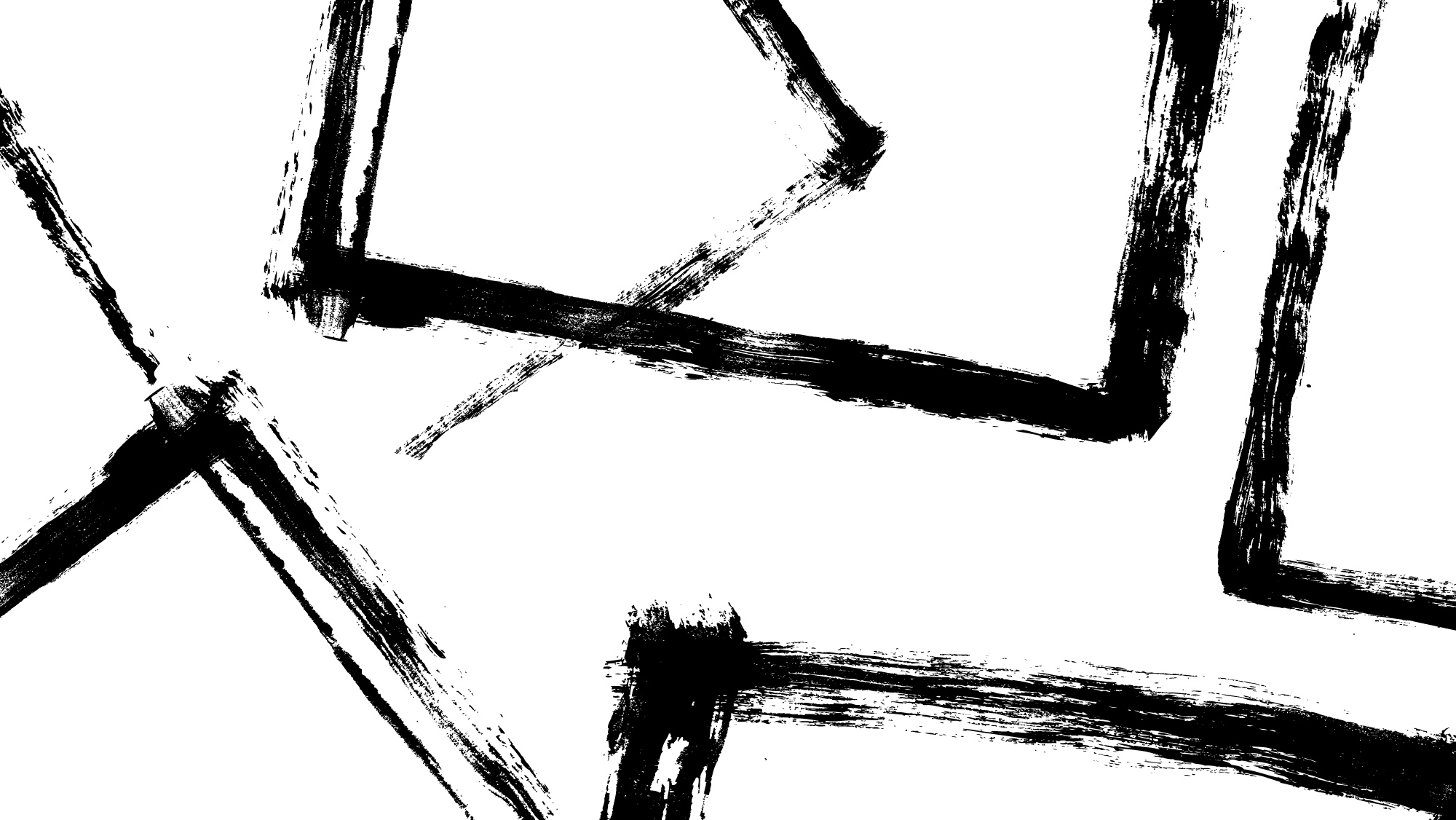 Contact Information
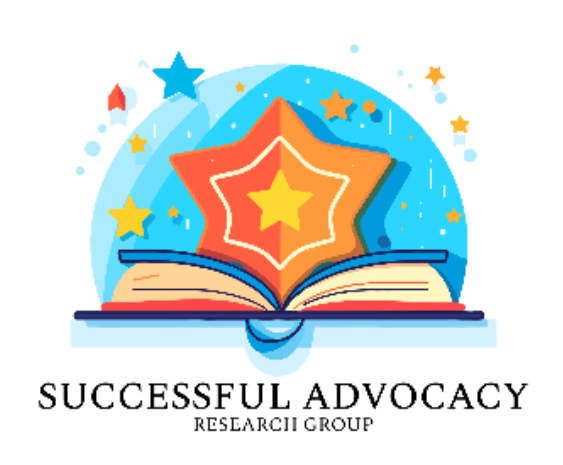 YTNSARG@gmail.com